PowerpointDie Powerpoint Vorlage der HNEE
Die neue Vorlage sollte an Ihre Bedürfnisse angepasst werden.
Wozu diese Vorlage?

Dieses Dokument soll Ihnen als Vorlage für die eigene Gestaltung dienen
Bedienen Sie sich aus den Elementen und erstellen Sie sich bitte Ihre eigene Vorlage daraus
Wichtigste Änderungen gegenüber der alten Vorlagen:
Weißer Hintergrund
Keine besonderen Schriftarten, sondern durchgängig ARIAL
Vorgaben für weitere Unterlagen (Bsp: Diese Seite ist ein Zweispaltentext mit Überschrift)
Wir freuen uns über Anregungen und Verbesserungsvorschläge
Bitte ändern Sie in diesem Dokument…
Ihren Namen
Ihr Titelblatt
Löschen Sie die überflüssigen Seiten dieses Dokuments
Speichern Sie die Vorlagendatei (*.POT) in den Vorlagenordner von Powerpoint auf Ihrem Computer
Arbeiten Sie nie in der Vorlagendatei, sondern öffnen Sie diese. Es entsteht eine leere PowerPointDatei, welche Sie dann abspeichern können.
Seite 2
Benutzen Sie auch die rechte Maustaste
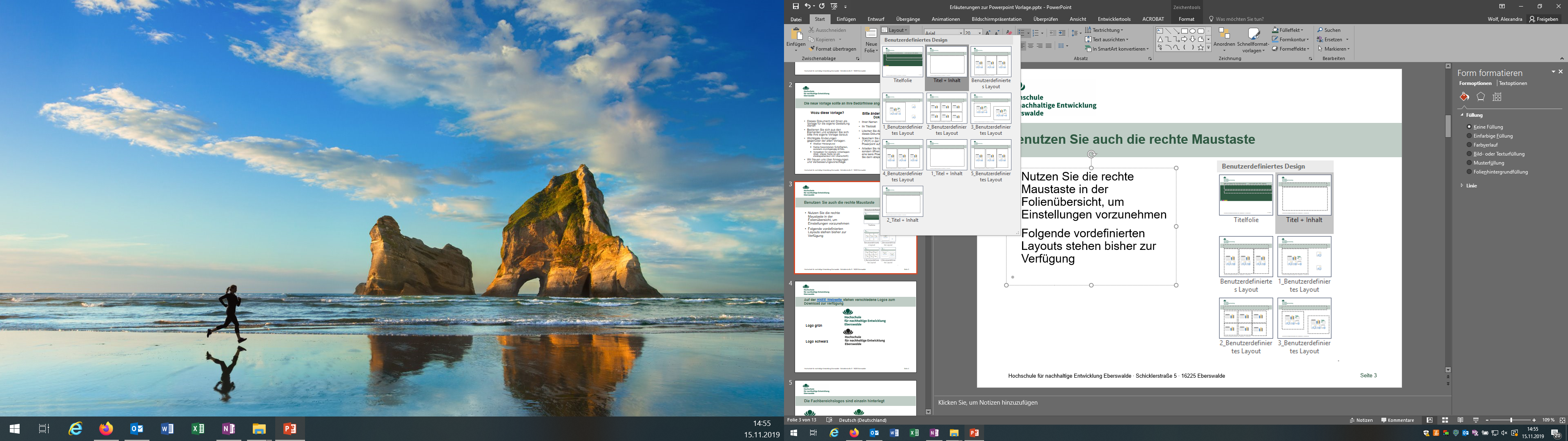 Nutzen Sie die rechte Maustaste in der Folienübersicht, um Einstellungen vorzunehmen
Nutzen Sie die Option Layouts in der Aktionsleiste, um eine passende Vorlage für Ihre weiteren Folien auszuwählen
Seite 3
Auf der HNEE Webseite stehen verschiedene Logos zum Download zur Verfügung
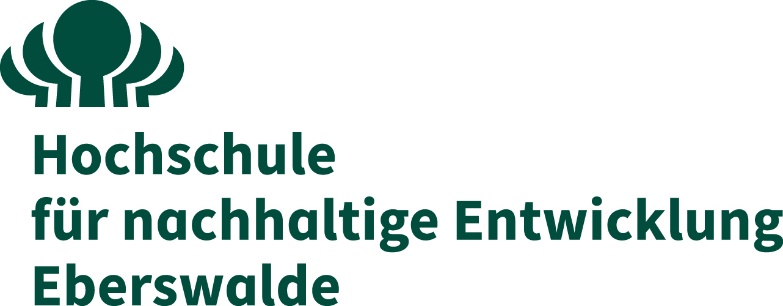 Logo grün


Logo schwarz
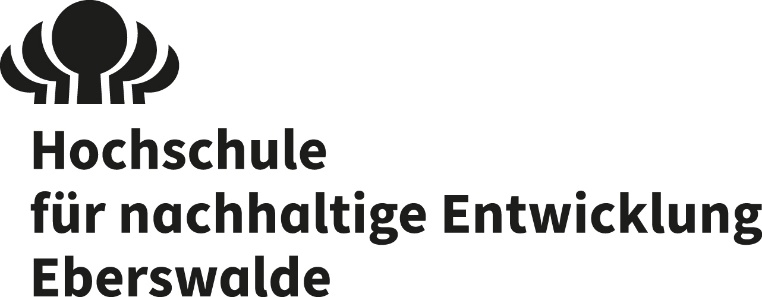 Seite 4
Die Fachbereichslogos sind einzeln hinterlegt
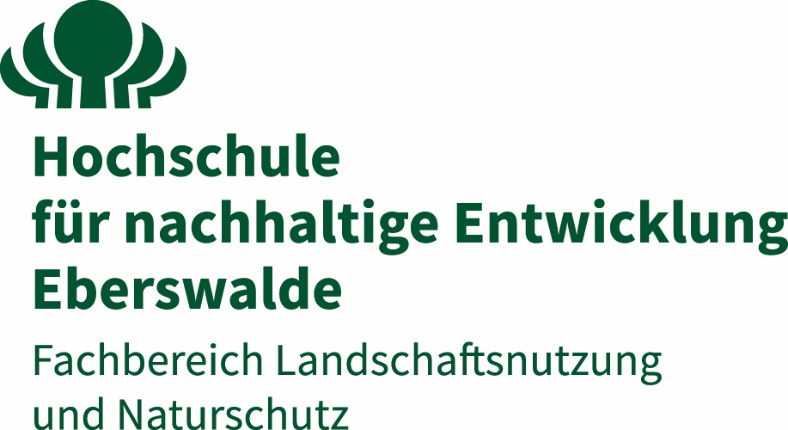 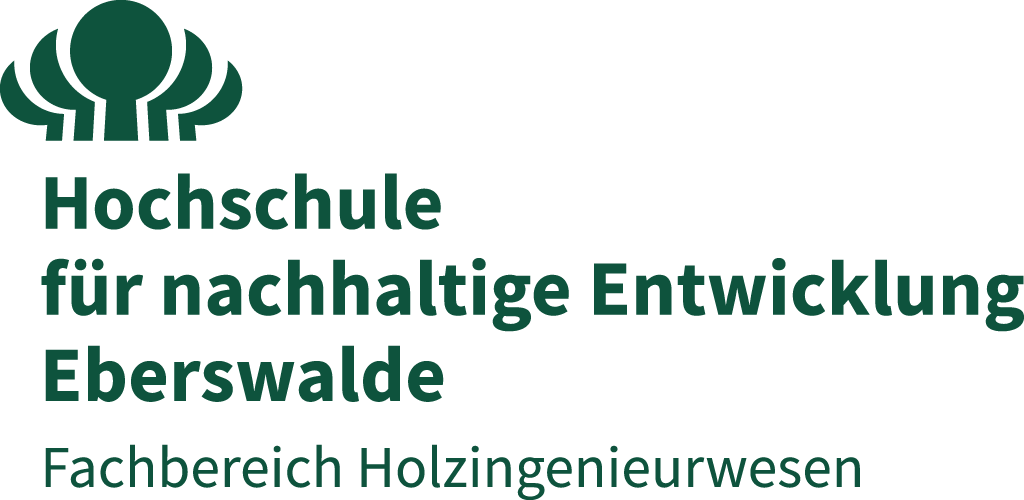 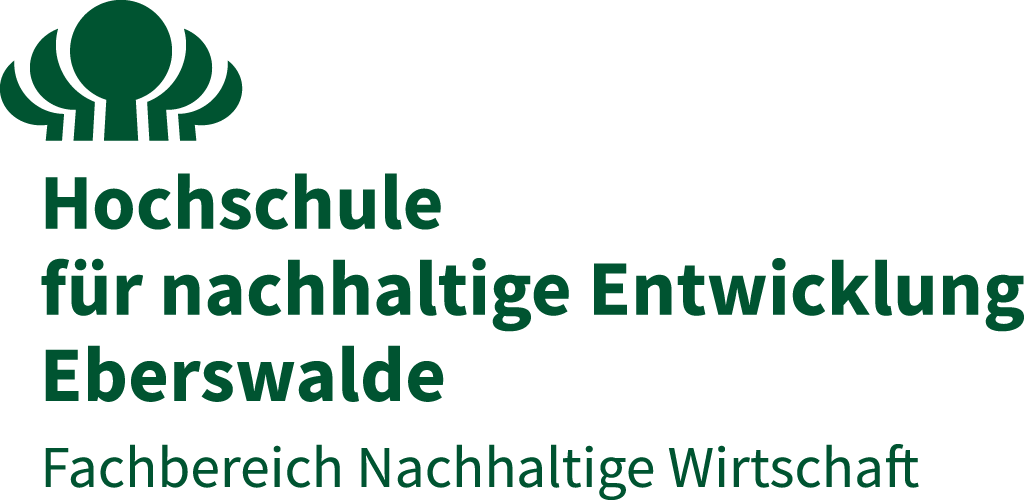 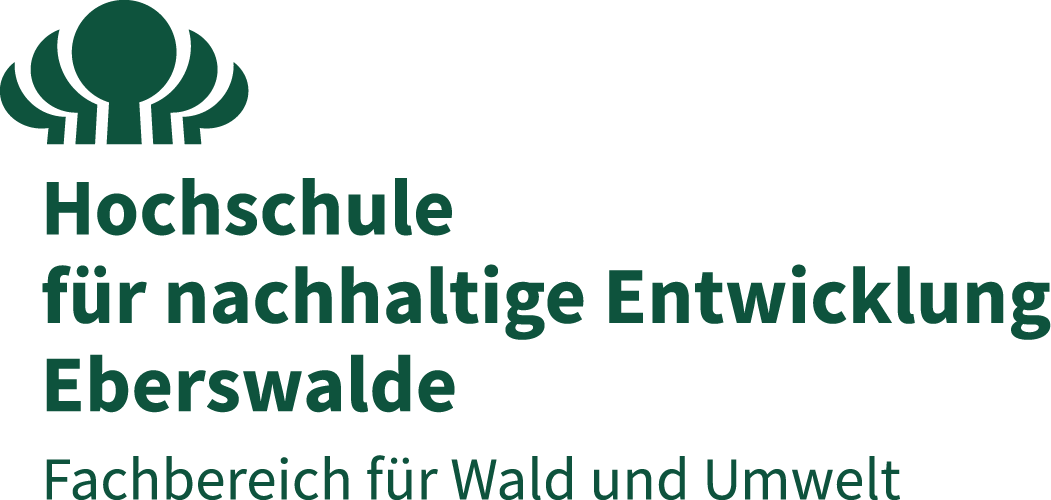 Seite 5
Manchmal helfen 
Zwischentitel
Seite 6
Drei Schreibweisen für den neuen Namen sind erlaubt
Offizielle Form:	Hochschule für nachhaltige Entwicklung Eberswalde
Kurzform:          	HNE Eberswalde
Abkürzung: 	HNEE (nur nach vorheriger Nennung des vollständigen Namens)

Wurde der vollständige Hochschulname vorab ausgeschrieben, kann im 
weiteren Verlauf die Abkürzung "HNEE" verwendet werden. 
Die Hausschrift für Briefe, E-Mails und Power-Point-Präsentationen ist die 
Schriftart "Arial„.
Seite 7
Überschriften können mehr als nur Schlagworte enthalten
Lorem ipsum dolor sit amet, consectetuer adipiscing elit. Aenean commodo ligula eget dolor. Aenean massa. 
Cum sociis natoque penatibus et magnis dis parturient montes, nascetur ridiculus mus. Donec quam felis, ultricies nec, pellentesque eu, pretium quis, sem. Nulla consequat massa quis enim. 
Donec pede justo, fringilla vel, aliquet nec, vulputate eget, arcu. In enim justo, rhoncus ut, imperdiet a, venenatis vitae, justo. Nullam dictum felis eu pede mollis pretium. Integer tincidunt. Cras dapibus. Vivamus elementum semper nisi. Aenean vulputate eleifend tellus. Aenean leo ligula, porttitor eu, consequat vitae, eleifend ac, enim. Aliquam lorem ante, dapibus in, viverra quis, feugiat a, tellus. Phasellus viverra nulla ut metus varius laoreet. Quisque rutrum. Aenean imperdiet. Etiam ultricies nisi vel augue. Curabitur ullamcorper ultricies nisi. 
Nam eget dui. Etiam rhoncus. Maecenas tempus, tellus eget condimentum rhoncus, sem quam semper libero, sit amet adipiscing sem neque sed ipsum. Nam quam nunc, blandit vel, luctus pulvinar, hendrerit id, lorem. Maecenas nec odio et ante tincidunt tempus. Donec vitae sapien ut libero venenatis faucibus.
Seite 8
Die Farben der HNEE sind vordefiniert
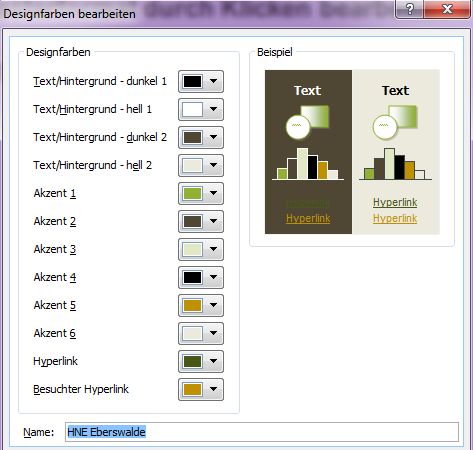 Bitte ändern Sie die Grundfarben nicht
Verändern Sie einzelne Farben nur bei Bedarf
Seite 9
Tabelle
Seite 10
SmartArt
Seite 11
Doppelspalten
Lorem ipsum dolor sit amet, consectetuer adipiscing elit. Aenean commodo ligula eget dolor. Aenean massa. Cum sociis natoque penatibus et magnis dis parturient montes, nascetur ridiculus mus. Donec quam felis, ultricies nec, pellentesque eu, pretium quis, sem. Nulla consequat massa quis enim. Nam quam nunc, blandit vel, luctus pulvinar, hendrerit id, lorem.
Aliquam lorem ante, dapibus in, viverra quis, feugiat a, tellus. Phasellus viverra nulla ut metus varius laoreet. Quisque rutrum. Aenean imperdiet. Etiam ultricies nisi vel augue. Curabitur ullamcorper ultricies nisi. Nam eget dui. Etiam rhoncus. Maecenas tempus, tellus eget condimentum rhoncus, sem quam semper libero, sit amet adipiscing sem neque sed ipsum.
Seite 12
Doppelspalten mit Überschrift
Beispiel 2
Lorem ipsum dolor sit amet, consectetuer adipiscing elit. Aenean commodo ligula eget dolor. Aenean massa. 
Cum sociis natoque penatibus et magnis dis parturient montes, nascetur ridiculus mus. Donec quam felis, ultricies nec, pellentesque eu, pretium quis, sem. Nulla consequat massa quis enim.
Beispiel 1
Lorem ipsum dolor sit amet, consectetuer adipiscing elit. Aenean commodo ligula eget dolor. Aenean massa. 
Cum sociis natoque penatibus et magnis dis parturient montes, nascetur ridiculus mus. Donec quam felis, ultricies nec, pellentesque eu, pretium quis, sem. Nulla consequat massa quis enim.
Seite 13